Advanced CalculusSecond ClassPolar CoordinatesByDr. Jawad Mahmoud JassimDept. of Math.College of Education for Pure SciencesUniversity of BasrahIraq
3: Graphing Polar Coordinates Curves:
5: Further Points:




    6: Draw the Curve:
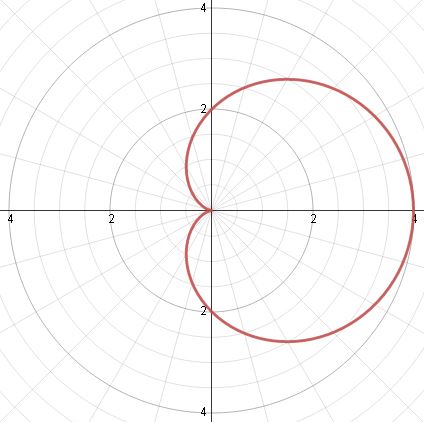 5: Further Points



  6: Draw the Curve
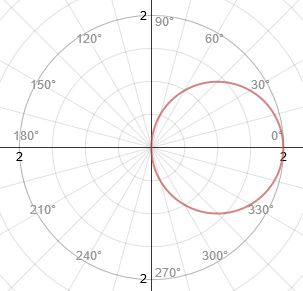 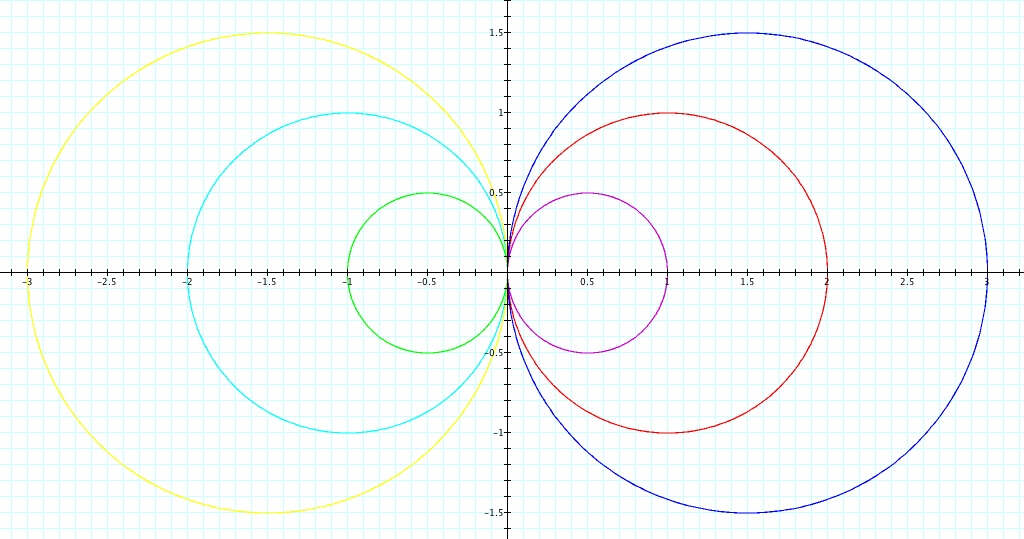 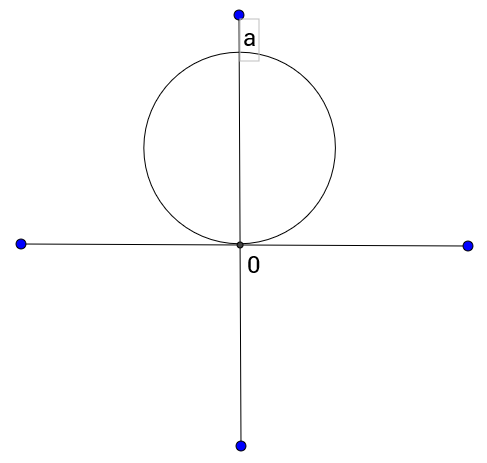 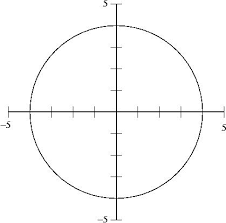